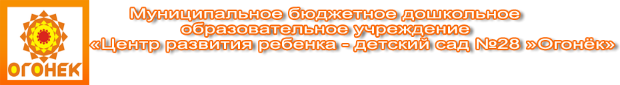 Взаимодействие инструктора по физической культуре и воспитателя при организации НОД в рамках ФГОС
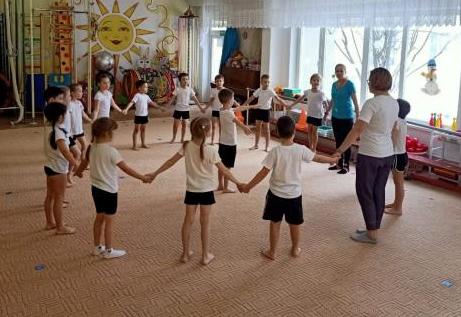 Подготовил
Инструктор по физической культуре 
Лепихина А.А.
Г. Бердск
2021 год
ВОСПИТАТЕЛЬ ДОЛЖЕН ЗНАТЬ (в соответствии с единым квалификационным справочником должностей работников образования)
Приоритетные направления развития образовательной системы;
Программное содержание и методические рекомендации по физическому воспитанию дошкольников данной возрастной группы; методику физического воспитания дошкольников, требования техники безопасности при проведении физкультурно-оздоровительных мероприятий;
Инструкцию по охране жизни и здоровья ребёнка;
Формы и методы мониторинга по физическому развитию детей;
Группы здоровья детей;
Планирование и организацию самостоятельной двигательной деятельности детей на прогулке и в группе;
Контроль физической нагрузки детей по внешним признакам утомления;
Основы безопасности детей в процессе НОД по физической культуре;
Правила информации родителей об уровне физического развития детей.
Этапы подготовки к НОД по физической культуре
При подготовке к НОД по физической культуре воспитатель ОБЯЗЯТЕЛЬНО переодевается в спортивную форму: футболка, спортивные брюки, носки (для занятий в спортивном зале с ковровым покрытием);
Отслеживает готовность детей к НОД по физической культуре: футболка, шорты, носки или гольфы. Волосы у девочек должны быть убраны в аккуратную прическу, что бы все дети сходили в туалет. Отсутствие у детей в руках игрушек;
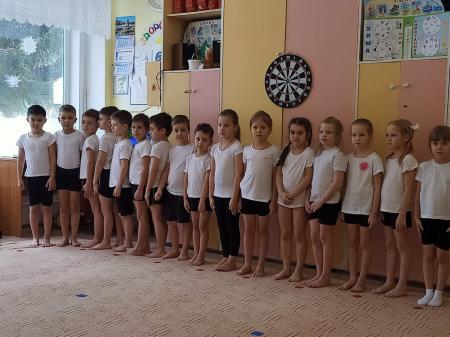 Перестраивает детей по росту от самого высокого до самого низкого;
В спортивный зал являются по расписанию;
В зал входят организованно 
(в колонне по одному) и выполняют построение в указанном инструктором месте.
Рекомендации по совместной работе инструктора по физической культуре и воспитателя в процессе НОД по физкультуре
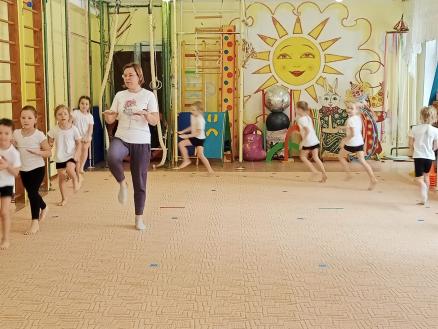 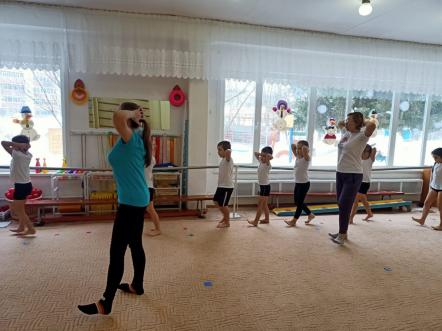 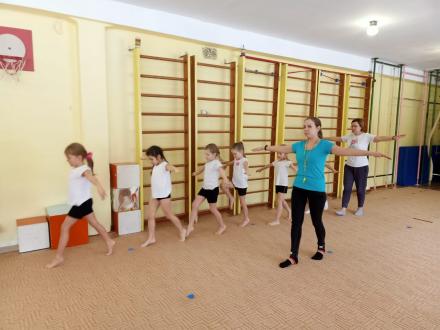 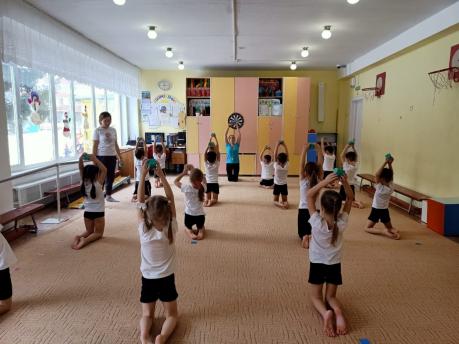 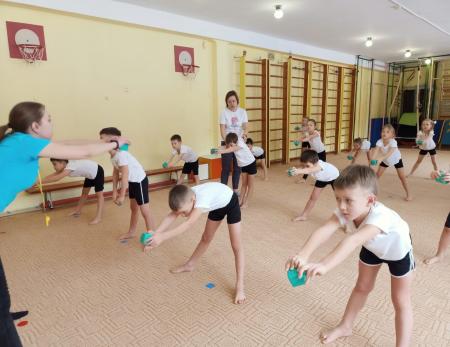 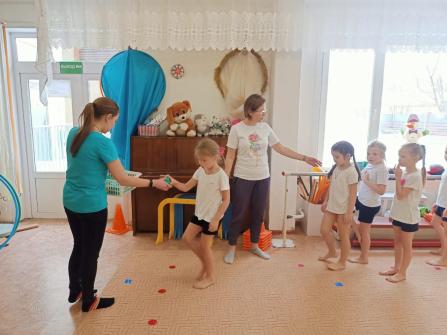 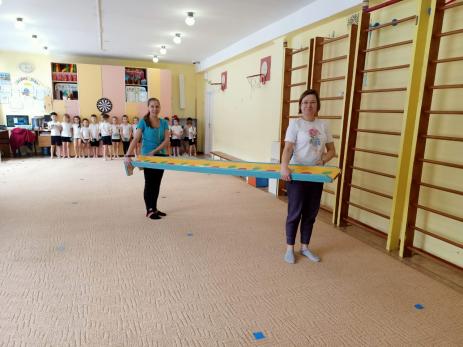 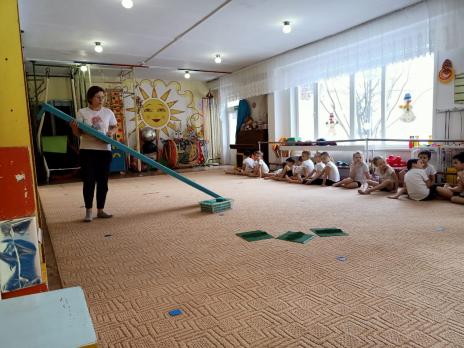 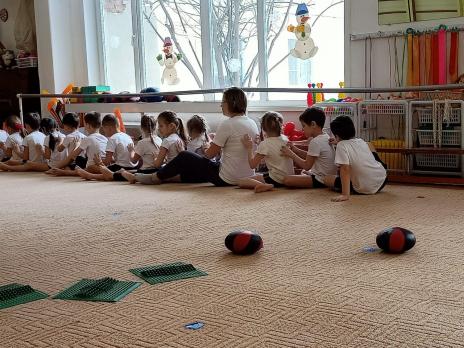 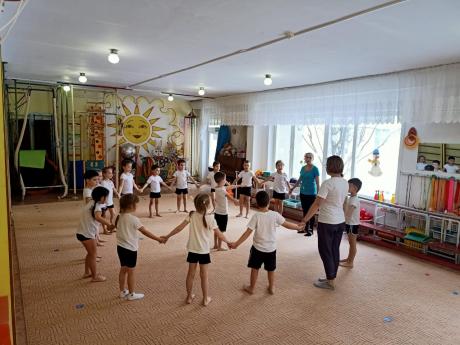 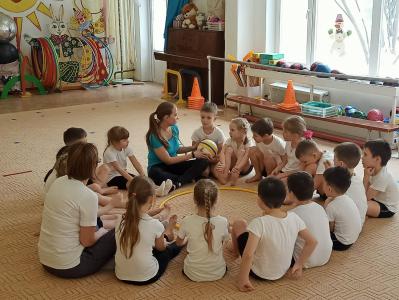 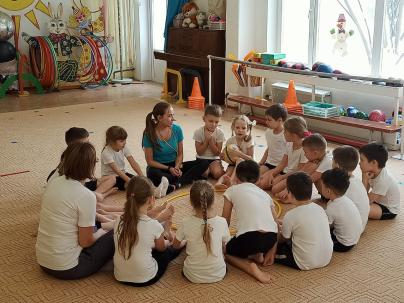 ВАЖНО
Наличие спортивной формы у ребенка (белая футболка, черные шорты из дышащего материала)
На занятие по физической культуре ребенок приходит без носков (2 недели после болезни в носках)
Под спортивной футболкой не должно быть майки
Младший воспитатель проводит влажную обработку помещения перед своей группой
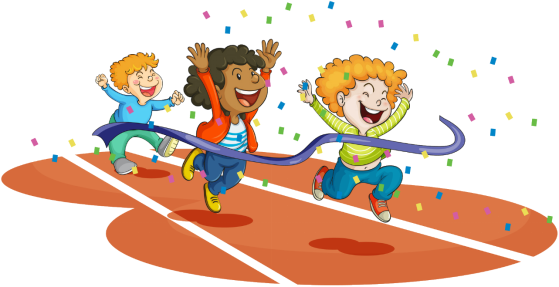 Спасибо за внимание!